Урок развития речи в 3  классепо теме:«Готовим подарки маме»  Урок подготовил: учитель начальных классов ГБС (к) ОУ №131г. Санкт – ПетербургаАграновская Л.А.
2014
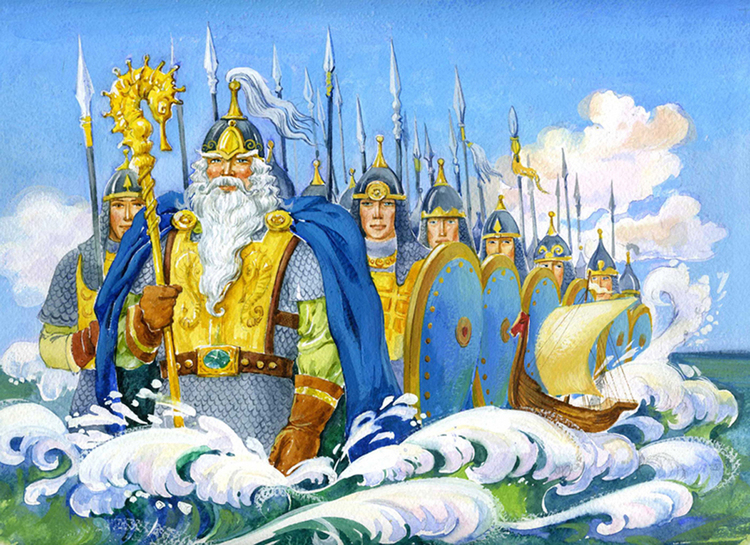 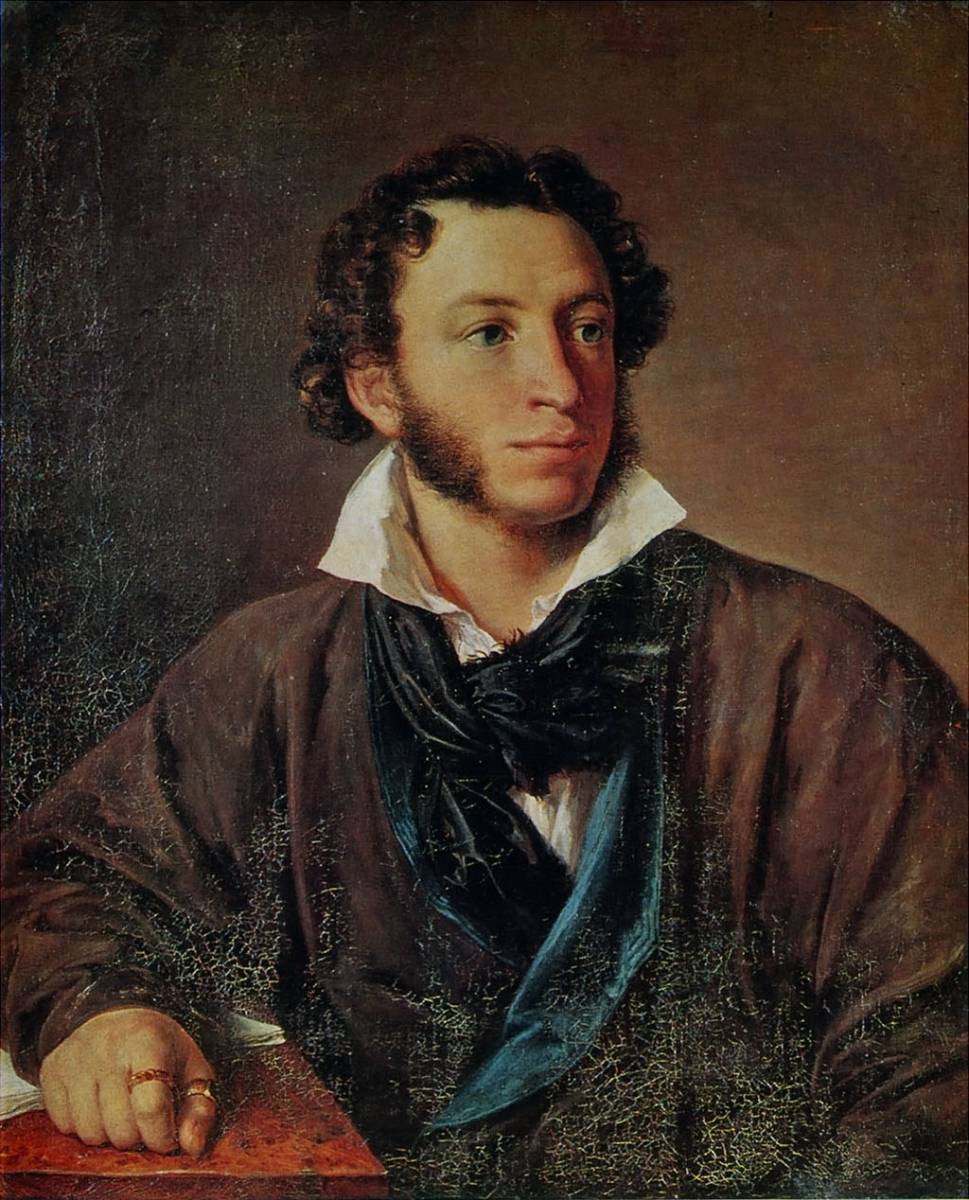 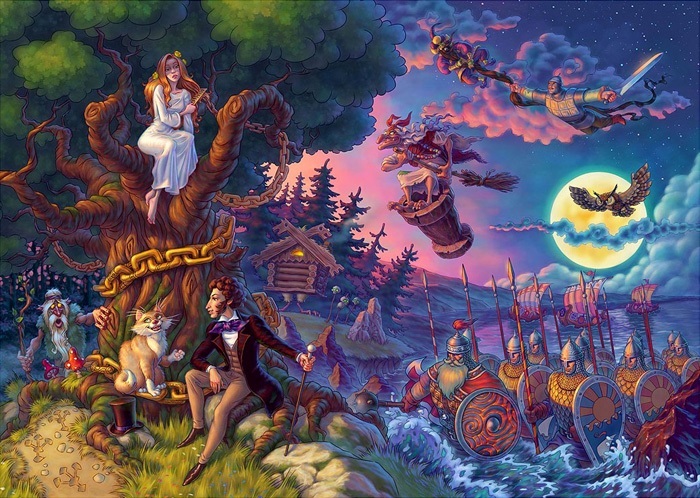 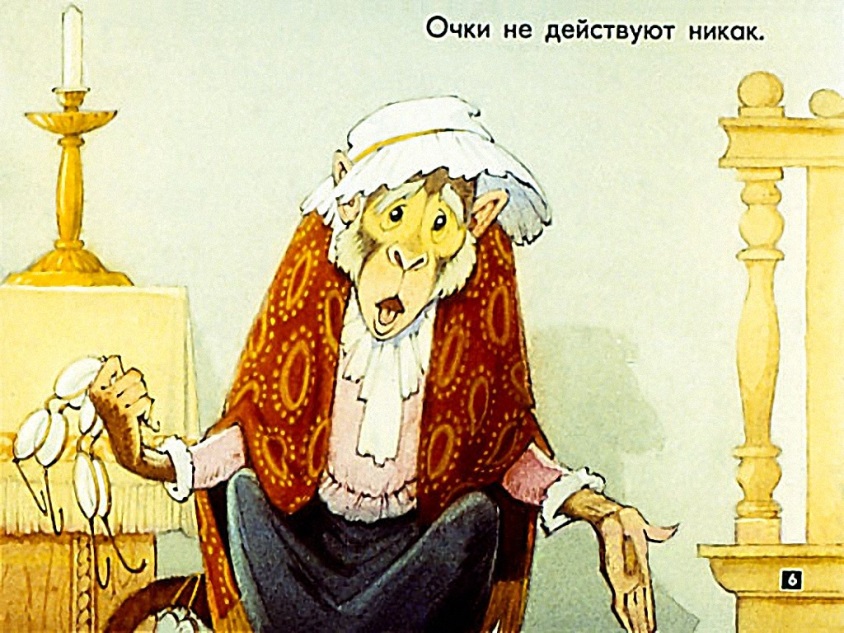 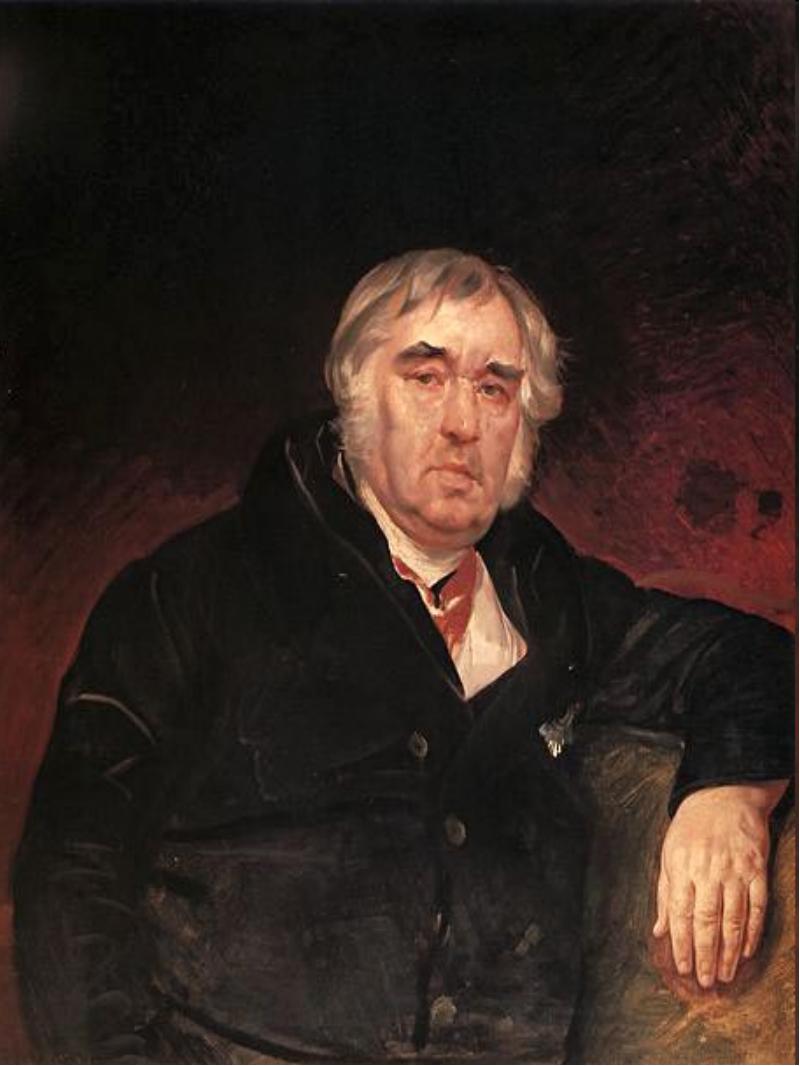 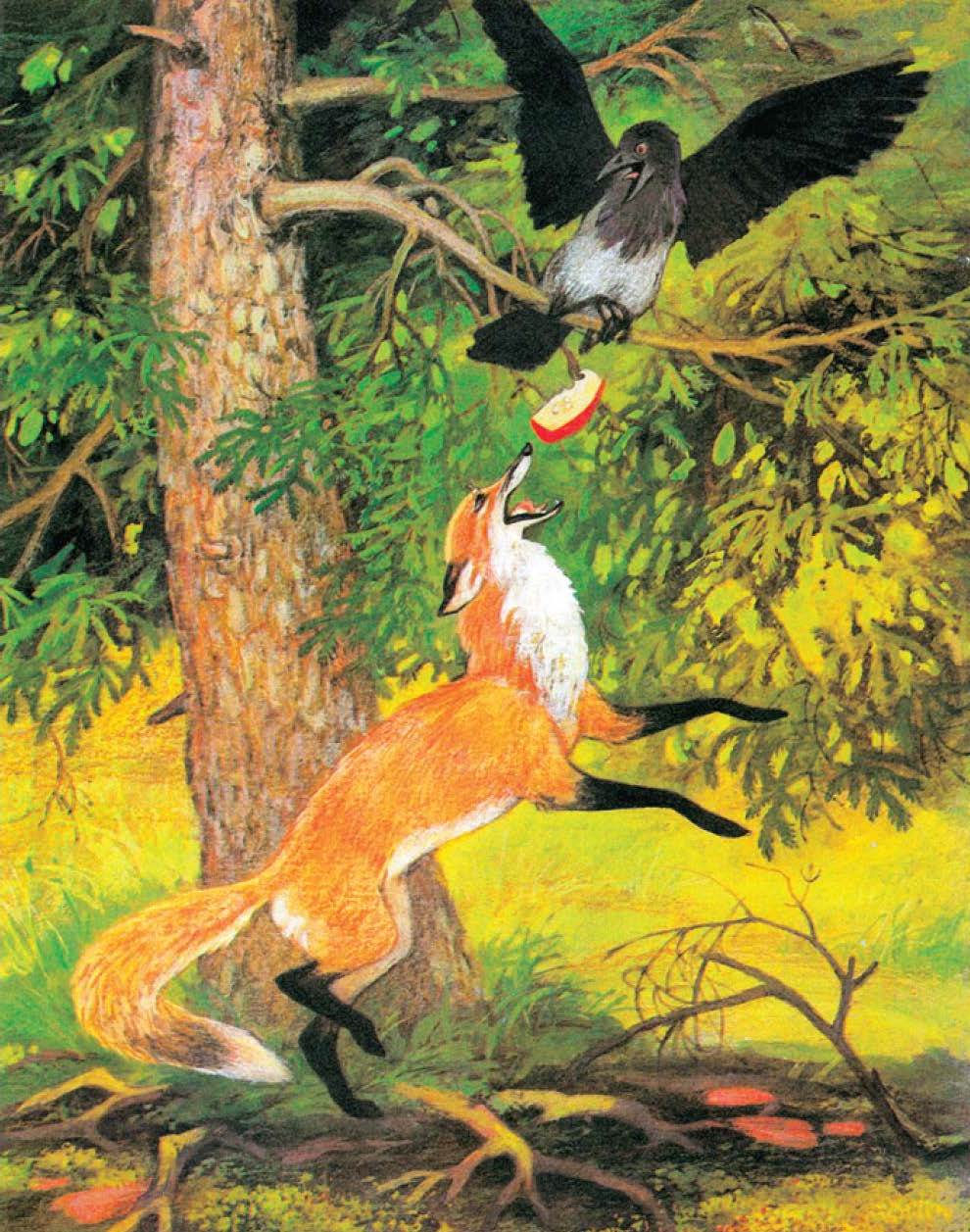 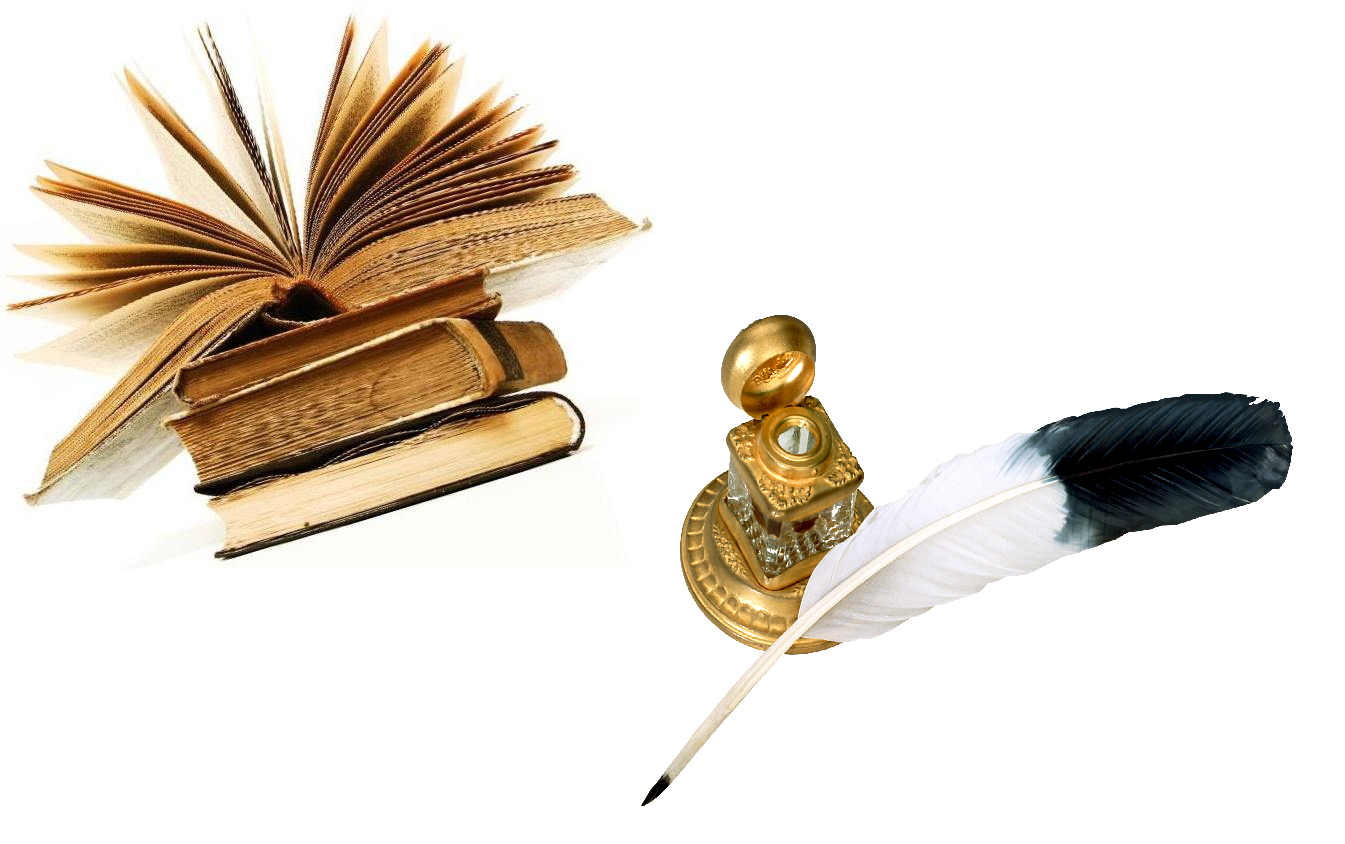 Готовим подарки
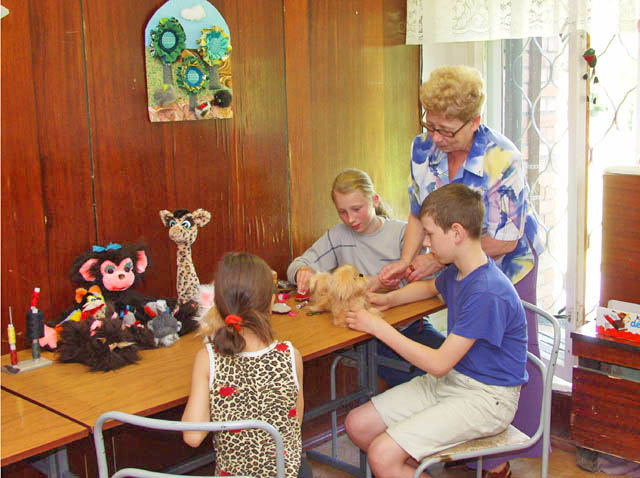 лисичка
медвежонок
Кружок 
мягкой игрушки
забавные зверушки
собачка
шили
Урок наш окончен, 
И выполнен план.

Спасибо, ребята, 
Огромное вам,

За то, что упорно, 
Усердно трудились!

И знания ваши 
Нам всем пригодились!
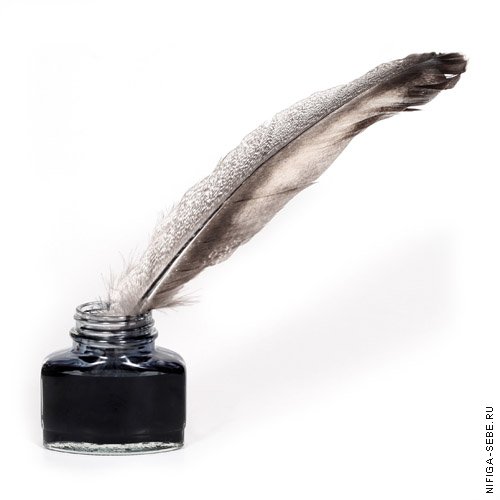